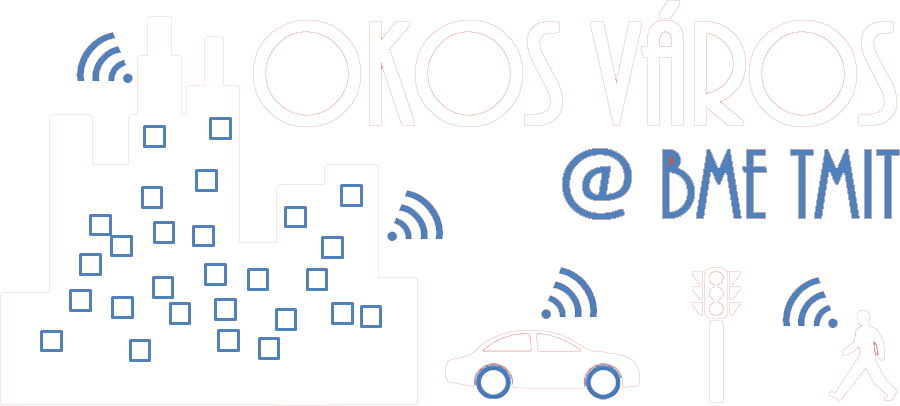 BevezetőSzenzorhálózatok és alkalmazásaik
VITMMA09 – Okos város MSc mellékspecializáció
Az előadók
Dr. Vida Rolland
   egyetemi docens, tárgyfelelős
   vida@tmit.bme.hu
   IE325


Dr. Vidács Attila
   egyetemi docens
   vidacs@tmit.bme.hu
   IE348
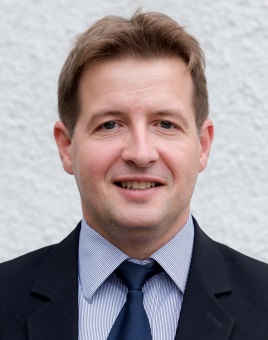 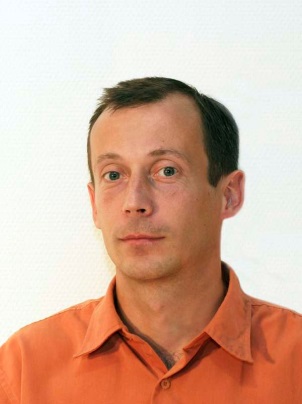 2015. tavasz
Szenzorhálózatok és alkalmazásaik (VITMMA09) - Okos város  MSc mellékspecializáció, BME-TMIT
2
A hallgatók
Pár szót magatokról, hogy jobban megismerjük egymást…
Specializáció tárgy, vagy választható tárgy?
Milyen BSc szakirányról?
Milyen MSc főspecializáció?
Mit vártok a tárgytól, miért vettétek fel?
Választottak-e már Önlab témát, és ha igen, hol?
Bármi más ami fontos lehet?
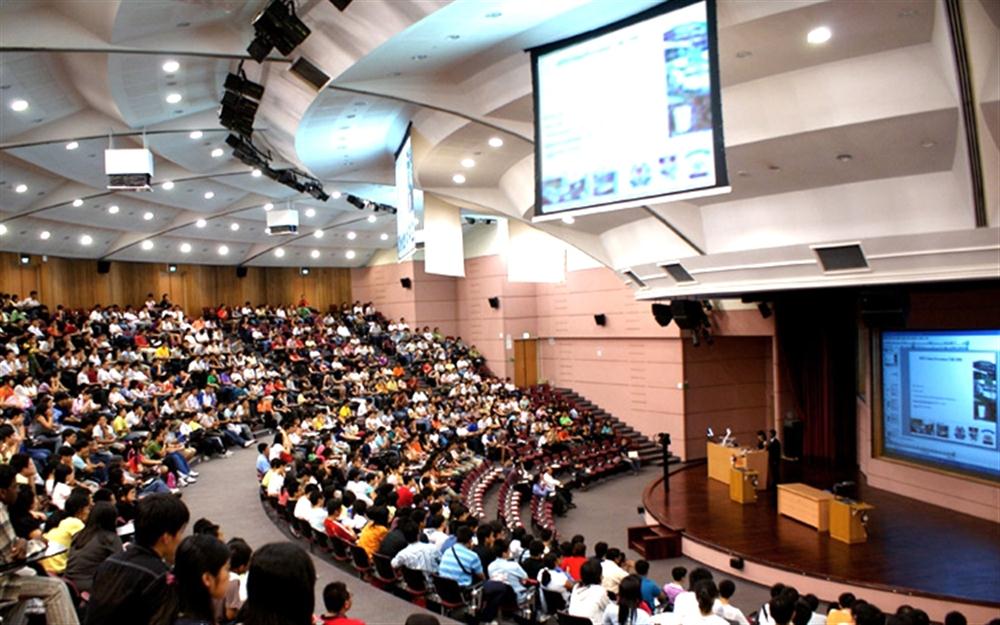 2015. tavasz
Szenzorhálózatok és alkalmazásaik (VITMMA09) - Okos város  MSc mellékspecializáció, BME-TMIT
3
Mi is az okos város?
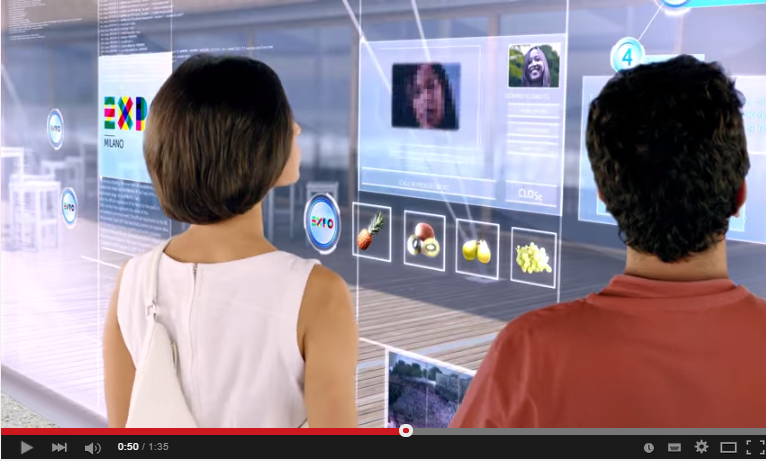 EXPO 2015 Milano (május-október)
    https://www.youtube.com/watch?v=XWqePGsxDFQ





Részletesebb video:
    https://www.youtube.com/watch?v=nUo2uYcCQFw
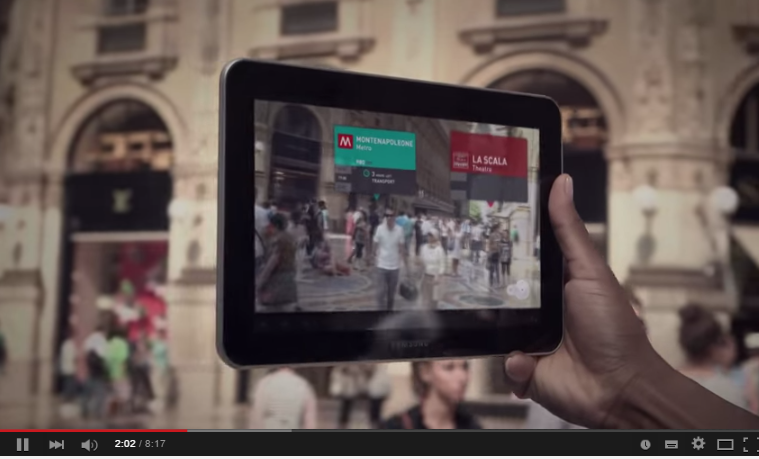 2015. tavasz
Szenzorhálózatok és alkalmazásaik (VITMMA09) - Okos város  MSc mellékspecializáció, BME-TMIT
4
[Speaker Notes: A videó azt mutatja be, mit jelent 2015-ben az okos város, milyen technológiák állnak már rendelkezésre. Mindez látható lesz májustól a milánói világkiállításon. Van benne szó szenzorokról, intelligens közlekedésről, és új ember-gép kommunikációs interfészekről, pont arról amiről szól majd a mellékspecializáció.]
Okos város mellékspecializáció
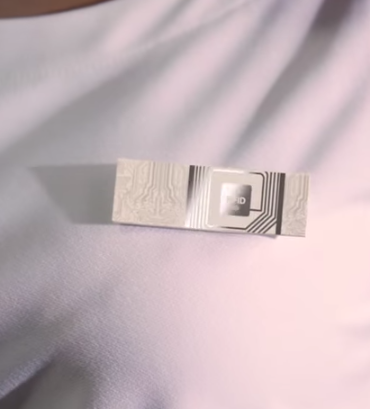 Specializáció tárgyak 
Szenzorhálózatok és alkalmazásaik (1. félév, tavasz)
Intelligens közlekedési rendszerek (2. félév, ősz)
Ember-gép interfész (2. félév, ősz)
Okos város laboratórium (3. félév, tavasz)

Önálló labor témák
A hallgatók a fő- és mellékspecializációhoz kapcsolódó témát is választhatnak 
Nagyon sok „okos város” témájú kiírás a TMIT-en

Szakmai gyakorlat
TDK
Diplomatervezés
Doktori (PhD) tanulmányok, kutatás
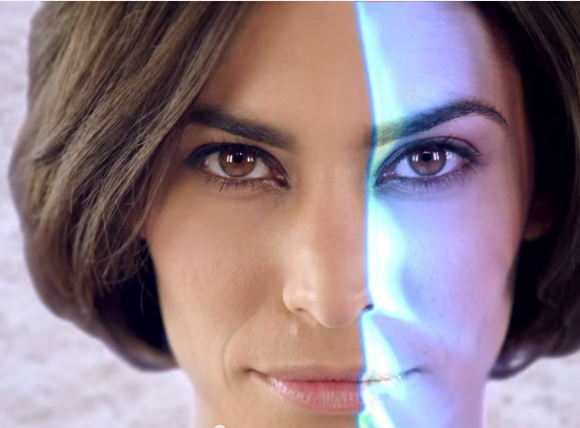 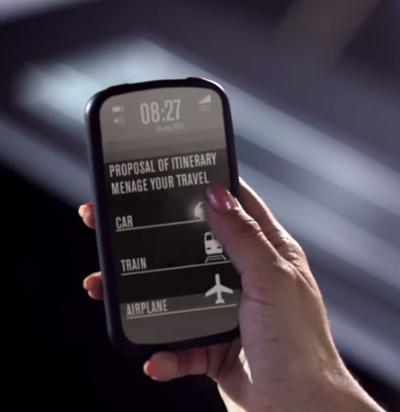 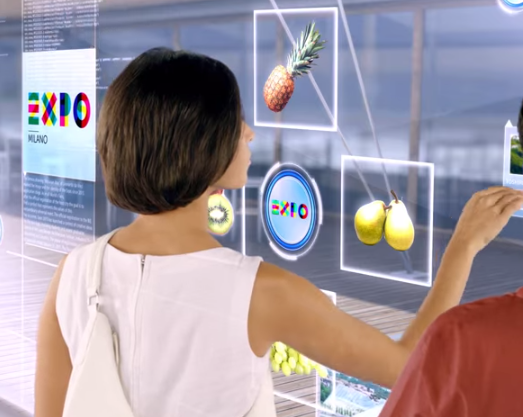 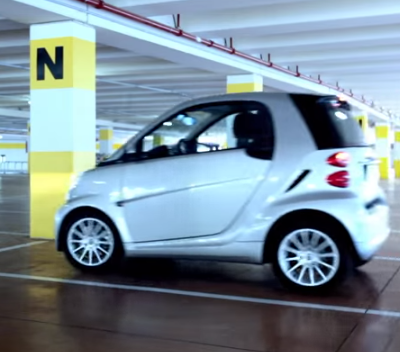 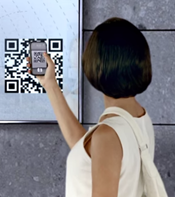 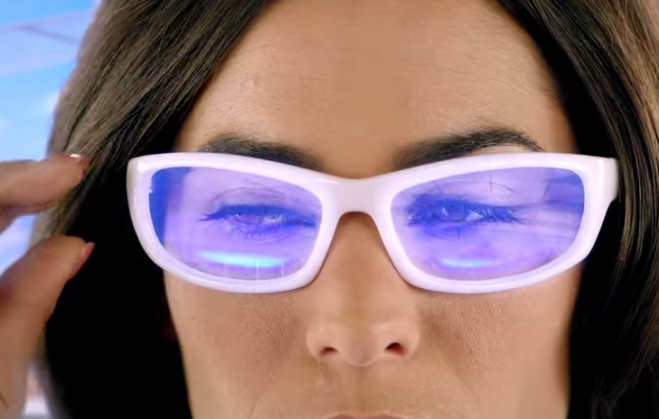 2015. tavasz
Szenzorhálózatok és alkalmazásaik (VITMMA09) - Okos város  MSc mellékspecializáció, BME-TMIT
5
Önálló labor témák
Okos város - Okos parkolás
Okos város - Okos tömegközlekedés
Okos város - Okos otthon
Mütyürök világhálója (Internet of Things)
Okos Város – Crowdsensing
Okos Város - Modern közösség
Okos városok - okos elemzés (Mining Smart City data)
Okos Város - Okos érdekképviselet
Okos város - Mobilitás vizsgálata a Tárgyak Internetén
Okos város - Szenzorok mérési adatainak begyűjtése
Szenzorhálózatok szimulációs vizsgálata
Android kémautó
Okos város - Beszélő alkalmazások az OpenDS autós szimuláció keretrendszerhez
További részletek itt: http://www.tmit.bme.hu/onlab2015
2015. tavasz
Szenzorhálózatok és alkalmazásaik (VITMMA09) - Okos város  MSc mellékspecializáció, BME-TMIT
6
Okos város - Szakmai gyakorlat
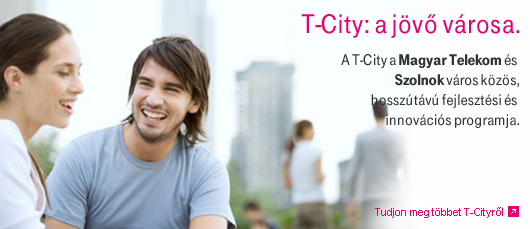 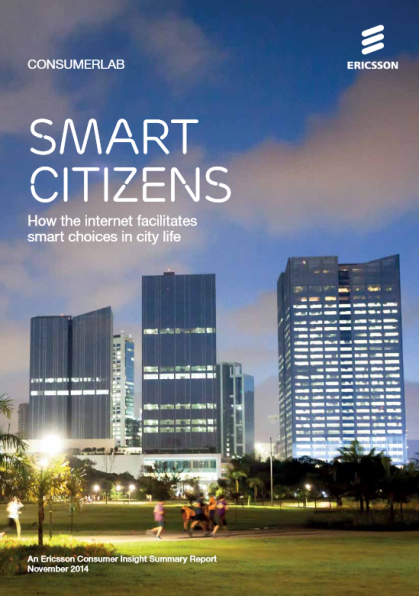 Ipari partnereinknél
Magyar Telekom – T-city Szolnok
Ericsson Croatia Summer Camp

Részvétel tanszéki K+F projektekben
SMARTPOLIS – Horizon 2020 nyertes projekt
BME VIK + Fraunhofer Fokus Berlin
Célja: Budapest Center of Excellence for Smart Cities 
Vehicle ICT 
TMIT + HIT + AUT
Ipari partnerek
Kormányzati támogatással induló magyar smart city projektek
2015. tavasz
Szenzorhálózatok és alkalmazásaik (VITMMA09) - Okos város  MSc mellékspecializáció, BME-TMIT
7
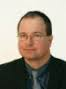 „Okos város” csoport a TMIT-en
Dr. Marosits Tamás
   Okos város laboratórium

Dr. Fehér Gábor
   Önálló labor, projektek
    Arduino, Android, Crowdsensing

Dr. Maliosz Markosz
   Önálló labor, projektek - Közlekedés

Gáspár Csaba
   Önálló labor, projektek – Big data

Lajtha Balázs
   Önálló labor, projektek – Arduino, Android

Máté Miklós
    Önálló labor, projektek - Közlekedés

Kalmár András
    Önálló labor, projektek - Szenzorhálózatok
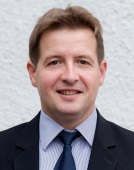 Dr. Vida Rolland
   Okos város specializáció felelős
    Szenzorhálózatok és alkalmazásaik
    Intelligens közlekedési rendszerek 
   

Dr. Vidács Attila
   Szenzorhálózatok és alkalmazásaik

Dr. Simon Csaba
   Intelligens közlekedési rendszerek

Dr. Németh Géza
   Ember-gép interfész

Dr. Zainkó Csaba
   Ember-gép interfész

Dr. Tóth Bálint Pál
   Ember-gép interfész
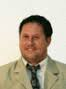 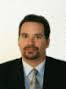 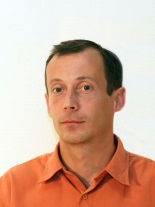 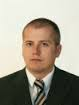 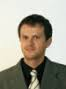 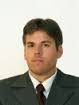 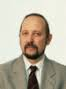 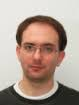 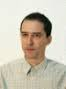 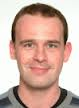 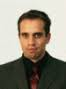 2015. tavasz
Szenzorhálózatok és alkalmazásaik (VITMMA09) - Okos város  MSc mellékspecializáció, BME-TMIT
8
Smart City – definició
„Egy várost akkor nevezünk okosnak, ha fenntartható gazdasági fejlődését a hagyományos és digitális infrastruktúrába, humán és társadalmi tőkébe való kiegyensúlyozott befektetés révén, az érintett közösség érdekeltjeinek bevonásával, aktív részvételével, környezettudatos módon éri el”. – Kulcsár Sándor, T-City Szolnok
Hagyományos infrastruktúra: elektromos hálózat, víz-, szennyvíz-, gázvezetékek, úthálózat, épületek
Digitális infrastruktúra: vezetékes és vezeték nélküli  internet elérés, (4G) mobil hálózat, intelligens felhasználói eszközök, okostelefonok, szenzorok (IoT), adattárházak és adatelemző rendszerek (Big Data), digitális alkalmazások és szolgáltatások
Humán tőke – felhasználók (lakosok) aktív közreműködése, mint tesztelők és innovatív fejlesztők
„Okos” (képzett, innovatív, nyitott, jómódú) emberek városa
Társadalmi tőke – civil szerveződések, közösségi alkalmazások
2015. tavasz
9
Szenzorhálózatok és alkalmazásaik (VITMMA09) - Okos város  MSc mellékspecializáció, BME-TMIT
[Speaker Notes: Nincs egységesen elfogadott hivatalos definíciója a smart city-nek, de a különböző definíciók jó keresztmetszetét adja az idézett mondat, ami Kulcsár Sándortól származik, aki a Magyar Telekom T-City projektjének a felelőse.
A humán tőke taglalásánál előjön az is, hogy az okos városokat sokan az okos emberek városának mondják, ami elsőre viccnek hangzik, de igazából van benne valami. Kellenek az okos emberek az okos városba, ők azok akik kellően jómódúak arra, hogy a legújabb okos eszközöket megvásárolják, nyitottak hogy teszteljék az új hardvereket és szoftvereket, és kellően képzettek és innovatívak hogy ők maguk fejlesszék tovább az okos várost.]
Okos város – helyzetkép
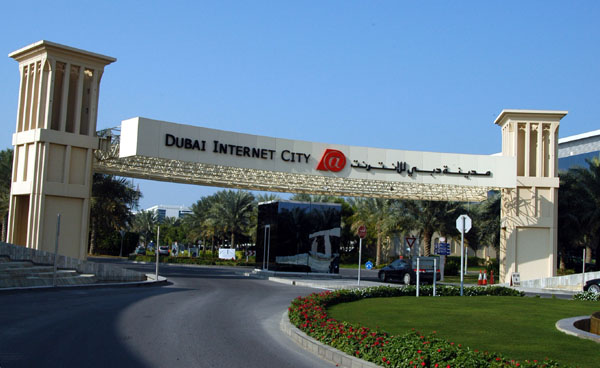 Igazán okos városok ma még nincsenek
Digitális városok
a technológiát telepítik, de ettől még nem lesz okos a város
hiányzik a humán faktor, az innováció, az emberközeli szolgáltatások
„Okosabb” városok (smarter cities)
Bizonyos okos város elemek megtalálhatók
Szigetszerű innovatív szolgáltatások, melyek idővel integrálódhatnak
Hiányzik egy egységes városfejlesztési koncepció
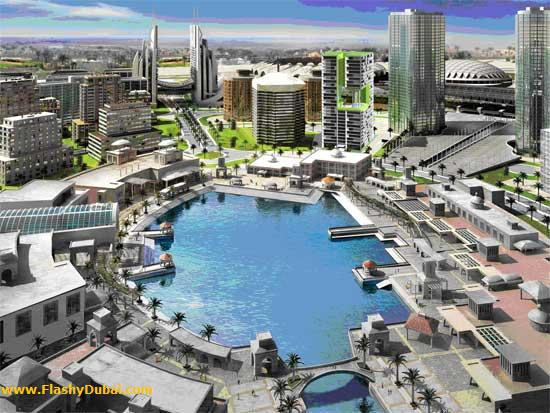 2015. tavasz
10
Szenzorhálózatok és alkalmazásaik (VITMMA09) - Okos város  MSc mellékspecializáció, BME-TMIT
[Speaker Notes: Igazán okos városok ma még nincsenek. Vannak digitális városok (vagy városrészek), amelyeket úgy építenek ki, hogy minden technológia rendelkezésre áll (pl. Dubai Internet City, ami Dubai egyik kerülete – a képeken), de hiányzik a humán faktor az innováció.
És van sok olyan város amelyik bizonyos smart city részelemeket megvalósít, de egyelőre csak „okosabb” város, mint egy hagyományos város.]
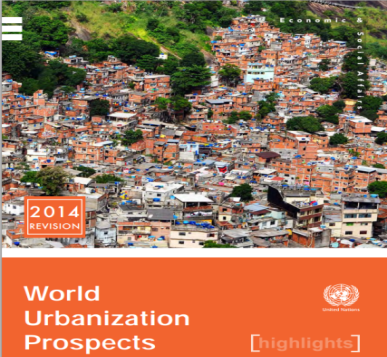 Okos város – vízió
2050-re a Föld lakosságának 66%-a városokban
United Nations World Urbanization Report 2014
1950-ben 30% volt, 2014-ben 54%
Európában már most 73%
Észak-Amerikában 82%

1990-ben 10 „megaváros” 
     (>10 millió)
2014-ben 28
2030-ban 41
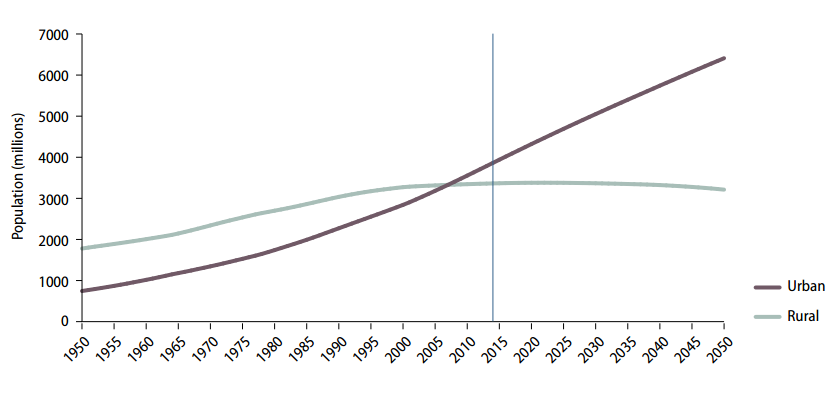 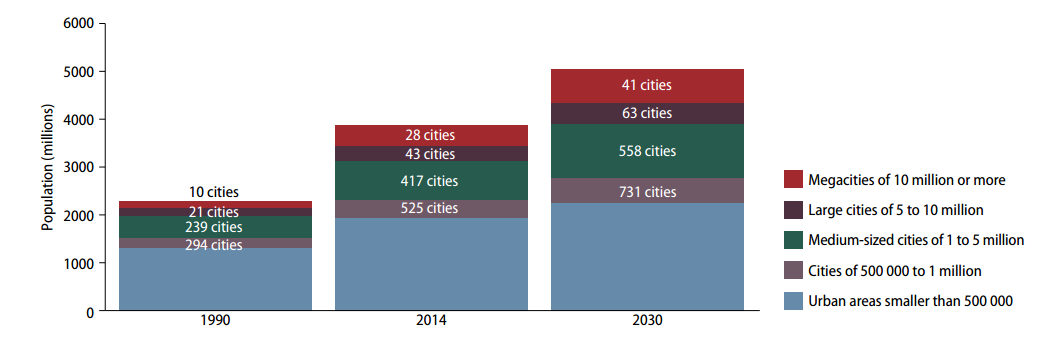 2015. tavasz
11
Szenzorhálózatok és alkalmazásaik (VITMMA09) - Okos város  MSc mellékspecializáció, BME-TMIT
[Speaker Notes: Viszont a trendek azt mutatják, hogy az emberek egyre inkább a városokba költöznek, és azon belül is egyre több lesz a nagyváros, 5 vagy 10 millió lakos felett. Fontos tehát a városok folyamatos „okosítása”, a fenntartható fejlődés biztosítása.]
Okos város – kihívások
Nincs egységes városfejlesztési iparág (City Building Industry)
Döntéshozók komplex halmaza
Kormányzat, szolgáltatók (áram, víz, közlekedés), fejlesztő cégek, befektetők
Befolyásolók komplex halmaza
Várostervezők, építészek, tanácsadó cégek, civil szervezetek, egyetemek
Az ICT ipar „városellenes” stratégiája az utóbbi 40 évben
Távmunka, virtuális közösségek, „global village”, online shopping, online szórakozás, stb.
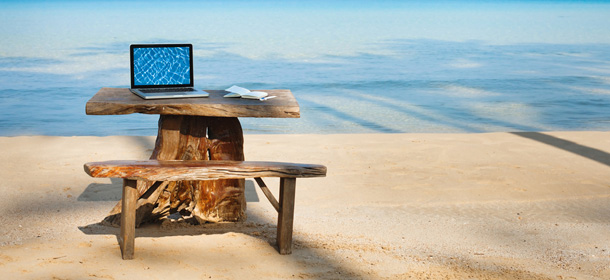 2015. tavasz
12
Szenzorhálózatok és alkalmazásaik (VITMMA09) - Okos város  MSc mellékspecializáció, BME-TMIT
[Speaker Notes: Nehéz a dolog, mert a városok fejlesztése egy komplex folyamat, rengeteg döntéshozóval, és rengeteg kibiccel, akik „mindenbe szeretnek beleszólni” 
Ráadásul az ICT ipar, az Internet eddig arról szólt, hogy nem kell a városban laknod, dolgoznod, a távolságokat a hálózat eltünteti, lehet távolról dolgozni, vásárolni, szórakozni. De ez inkább csak egy érdekesség, a létező megoldásokat lehet az okos városra adaptálni.]
Okos városok támogatása
Kormányzati támogatás
Pl. Kína
Önkormányzati kezdeményezések
Amsterdam, Southampton, Edinburgh, Malta, Philadelphia, Seattle, Quebec, Mexico City, stb.
Ipari kezdeményezések
Deutsche Telekom (Magyar Telekom), IBM, Siemens, Oracle
EU-s K+F projektek
Intelcities, Smart Santander, stb.
„Smart Cities and Communities” – 2014-2015-ös munkaprogram
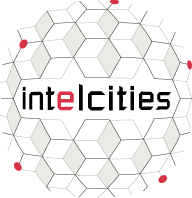 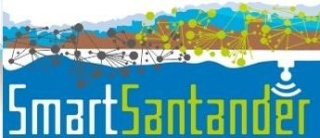 2015. tavasz
13
Szenzorhálózatok és alkalmazásaik (VITMMA09) - Okos város  MSc mellékspecializáció, BME-TMIT
[Speaker Notes: Az IntelCities egy FP6-os projekt, 2004-2005-ből. 18 város, 20 cég az ICT szektorból, 36 kutatócsoport. 
Smart Santander – FP7-es projekt, lesz majd szó róla később.
A H2020 keretén belül van kifejezetten „Smart Cities and Communities” munkaprogram.]
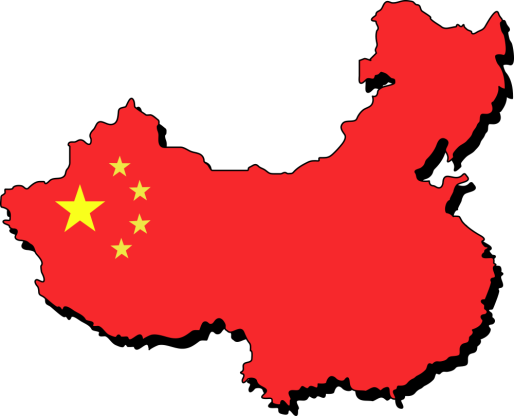 Okos városok – Kína
Beruházás-orientált modell
Kiemelt kormányzati támogatás, a 12. ötéves terv (2010-2015) komoly erőforrásokat allokál a Tárgyak Internetére
Szenzorok beágyazása a város minden pontján – elektromos hálózat, vízvezetékek, vasútvonalak, közúthálózat, hidak, stb.
A helyi önkormányzatok és egyetemek koordinált közreműködése
A kommunista párt képviselői a vezetőségekben, centralizált döntéshozatal
Külföldi ipar részvétele – IBM, japán cégek
A bankszektor támogatása
China Development Bank, de mások is
2015. tavasz
14
Szenzorhálózatok és alkalmazásaik (VITMMA09) - Okos város  MSc mellékspecializáció, BME-TMIT
[Speaker Notes: 2010-ben Kínában központilag elhatározták, hogy okos városokat építenek, és sok pénzt szánnak a technológia kiépítésére. A városok, az egyetemek, a bankok mind együttműködnek a közös cél érdekében, sok választási lehetőségük nincs ]
Okos városok – Kína
Hátrányok
A beruházás-orientált modell sokszor értelmetlen fejlesztésekhez, pénzkidobáshoz vezet
Nincsenek összhangban a lakossági és piaci igényekkel
Nincs lakossági visszajelzés, nincsenek civil kezdeményezések, hiányzik a felhasználói innováció
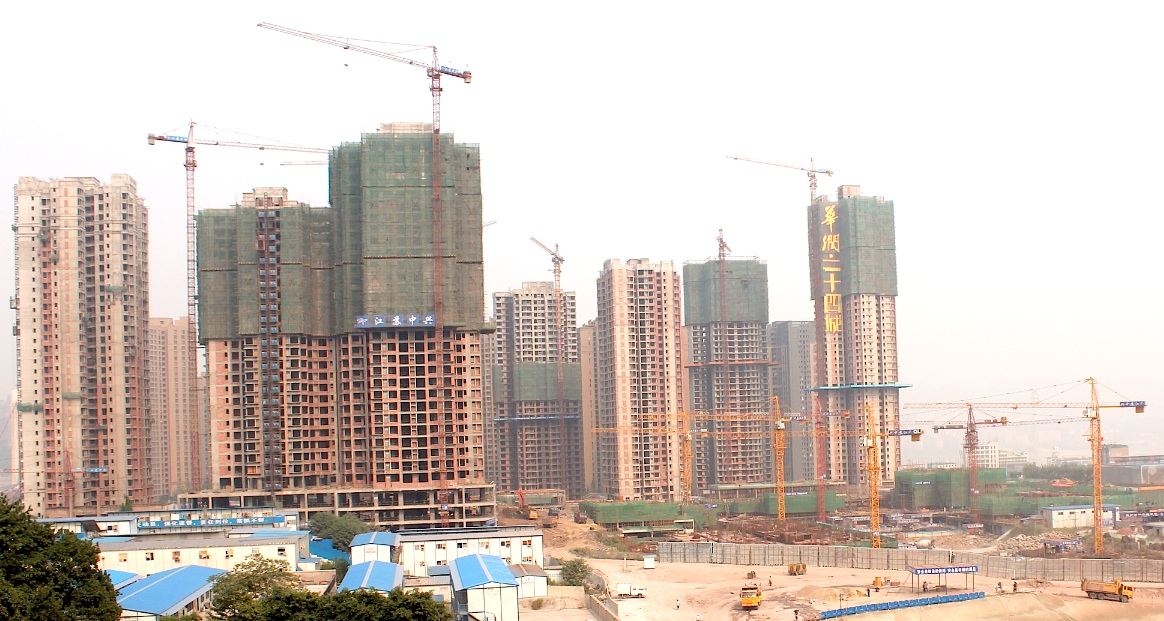 2015. tavasz
15
Szenzorhálózatok és alkalmazásaik (VITMMA09) - Okos város  MSc mellékspecializáció, BME-TMIT
[Speaker Notes: Kínából azért sok olyan fejlesztésről olvastunk, hogy hatalmas lakóparkok, üzleti negyedek épültek, és aztán üresen állnak.]
Okos városok – Kína
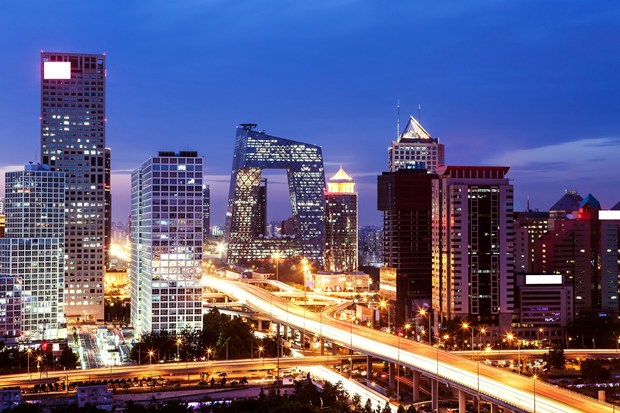 Peking – városi és városközi forgalomirányító rendszer, CCTV, időjárás detektáló / tanácsadó rendszer

Tianjin – smart grid hálózat, okos kerületi fűtési rendszerek, metro jegykezelő rendszer

Guiyang – smart grid hálózat adatainak valós idejű feldolgozása

Shanghai, Guanzhou, Nanjing, Shenyang, Wuhan, Dongying, Hangzhou, Wuxi, Chengdu
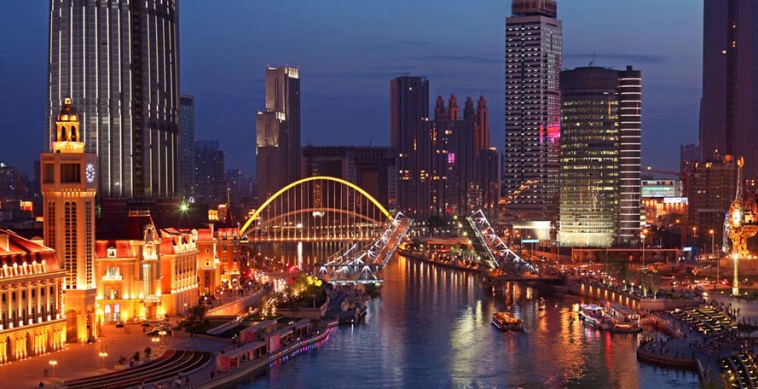 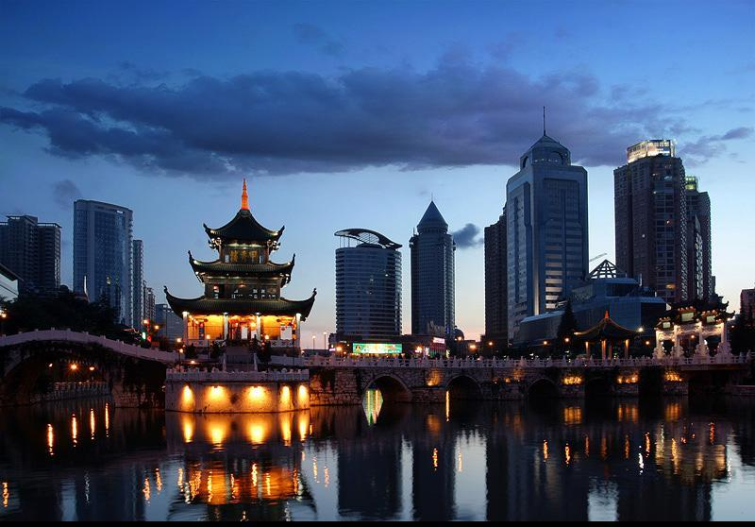 2015. tavasz
16
Szenzorhálózatok és alkalmazásaik (VITMMA09) - Okos város  MSc mellékspecializáció, BME-TMIT
[Speaker Notes: Példák „okosabb” városokra Kínában. Mindenhol megjelenik pár smart city elem, de persze nem igazi okos városok a szó teljes értelmében.
CCTV – closed circuit television
A lap alján szereplő városokban is vannak okos város rendszerek.]
Okos városok – Japán
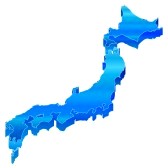 A városiasodás rendkívüli mértékű (93%)
A termőföldeket rendre beépítik
A természeti viszonyok nagyban befolyásolják a fejlesztéseket
A smart city projektek főleg a 2011-es földrengés, tsunami, és a fukushimai katasztrófa után indultak el
Japánban szűkösek az energiaforrások, ráadásul a nukleáris energiával is gondok vannak, nagyon fontossá vált az energiahatékonyság
A projektek aktív résztvevőként számítanak a lakosokra
2015. tavasz
17
Szenzorhálózatok és alkalmazásaik (VITMMA09) - Okos város  MSc mellékspecializáció, BME-TMIT
[Speaker Notes: Kiemelt különbség Japán és Kína között, hogy Japánban a lakosokra aktív partnerként számítanak.]
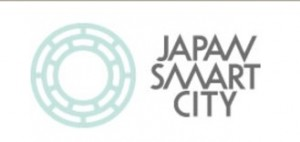 Okos városok - Japán
Japan Smart City
Közös projekt, 4 okos város fejlesztése
2010-2014
Yokohama, Toyota City, Keihanna, Kitakyushu

Fontos pont az elektromos autók újratöltése
Parkoló autók akkumulátorának felhasználása
A következő újratöltés helyének és idejének becslése az autó pozíciója és töltöttsége alapján
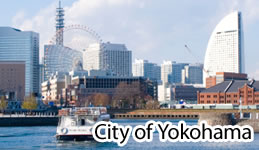 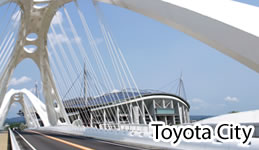 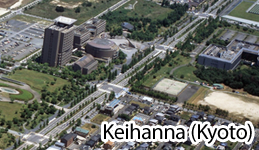 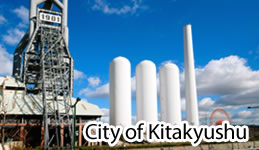 2015. tavasz
18
Szenzorhálózatok és alkalmazásaik (VITMMA09) - Okos város  MSc mellékspecializáció, BME-TMIT
[Speaker Notes: A 4 japán smart city projekt sok területtel foglalkozik, de külön érdekesség az elektromos autók helyzete.]
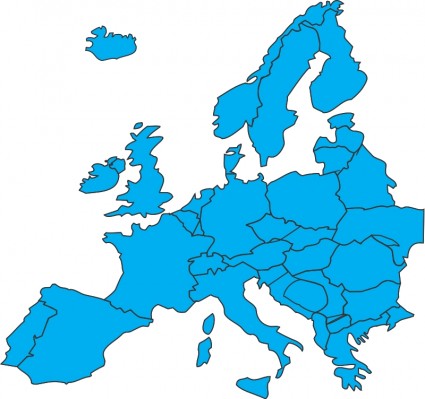 Okos városok Európában
Living Labs
Nyitott kutatási és innovációs ökoszisztéma
Áttörően új szolgáltatások tesztelése valós környezetben
Eredeti ötlet az MIT-ról, de Európában nagyon elterjedt
Felhasználók, KKV-k bevonása a K+F folyamatok elején 
Hozzáférés új technológiákhoz, kutatási és innovációs szolgáltatásokhoz
Multikulturális, multidiszciplináris aspektusok
Más szakmai és nemzeti háttérrel rendelkező emberek máshogy viszonyulnak egy szolgáltatáshoz
2015. tavasz
19
Szenzorhálózatok és alkalmazásaik (VITMMA09) - Okos város  MSc mellékspecializáció, BME-TMIT
[Speaker Notes: Európában kifejezett hangsúlyt kapott a Living Lab megközelítés, ami az MIT-ről indult, mint annyi más jó dolog ebben a világban :-), de Európában nagyon népszerű lett. Lényeg, hogy a felhasználókat, KKV-kat nem a folyamat végén, tesztalanyként vonják csak be, hanem már a K+F folyamatok elején. Fontos a tapasztalatok megosztása is egymás között, ezért alakult meg az ENOLL (következő fólia).]
Okos városok Európában
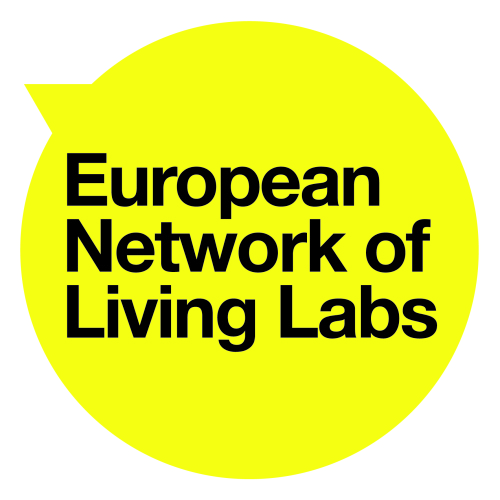 European Network of Living Labs (ENOLL)
Jelenleg több mint 270 Living Lab tagja
Nagyrészt Európából, de nem csak
Magyarországról  jelenleg 6 tag
Györ Automotive LL
Well-being Living Lab Nagykovacsi
Innovative Learning Solutions (Flexilab)
Green Living Lab (Szombathely)
Homokháti Rural Living Laboratory
Creative Knowledge Centre (CKC) Living Lab (Kecskemét)
2015. tavasz
20
Szenzorhálózatok és alkalmazásaik (VITMMA09) - Okos város  MSc mellékspecializáció, BME-TMIT
Okos városok Európában
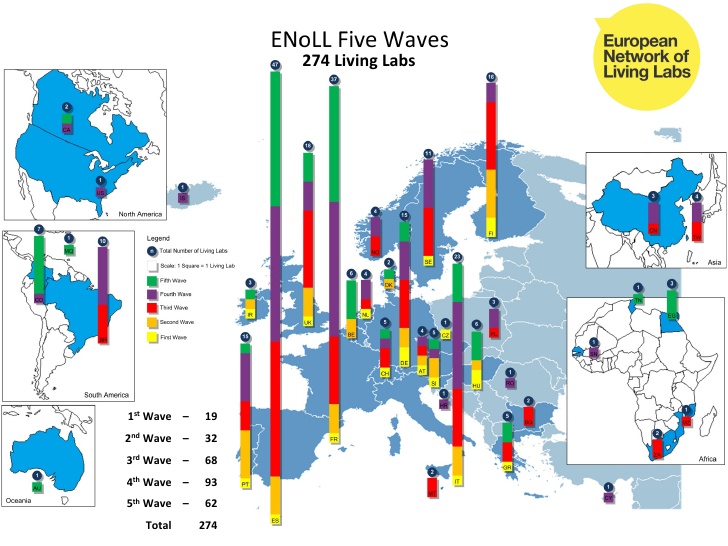 2015. tavasz
21
Szenzorhálózatok és alkalmazásaik (VITMMA09) - Okos város  MSc mellékspecializáció, BME-TMIT
Okos városok Magyarországon
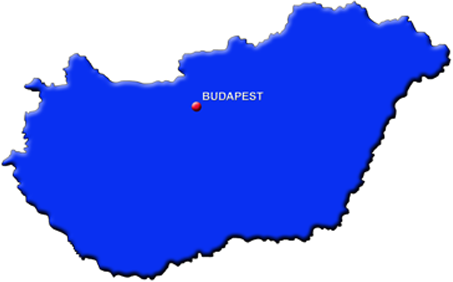 Budapest
Futár  - Forgalomirányítási és UtasTÁjékoztatási Rendszer
Járművek indulása, aktuális helyzete, műholdas nyomkövetés
2200 jármű (busz, villamos, troli)
Valós idejű utastájékoztatás 
A megállókban (263 db.), a járművekben, és online felületen
Vakok és gyengén látók számára (távirányítással) hangos információ
Hatékonyabb forgalomirányítás
Távolságtartás a buszok között
Műszaki hibák detektálása, kezelése
Valós idejű utazástervezés
> 5000 megálló figyelembe vételével
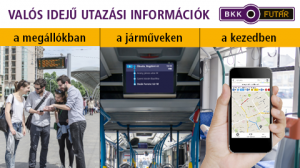 2015. tavasz
22
Szenzorhálózatok és alkalmazásaik (VITMMA09) - Okos város  MSc mellékspecializáció, BME-TMIT
Zárójel a tömegközlekedésről az okos városban
A tömegközlekedés hatékonyságának és minőségének a javítása kulcsfontosságú
Környezetszennyezés és energiafogyasztás csökkentése
A legjobb megoldás a magánautók használatának visszaszorítására
Ha viszont sok ember és rossz tömegközlekedés – jönnek a motorosok
Totális káosz a közlekedésben – lásd Dél-kelet Ázsia


Útkereszteződés Saigonban 
http://www.youtube.com/watch?v=gKLWZjBu2iQ
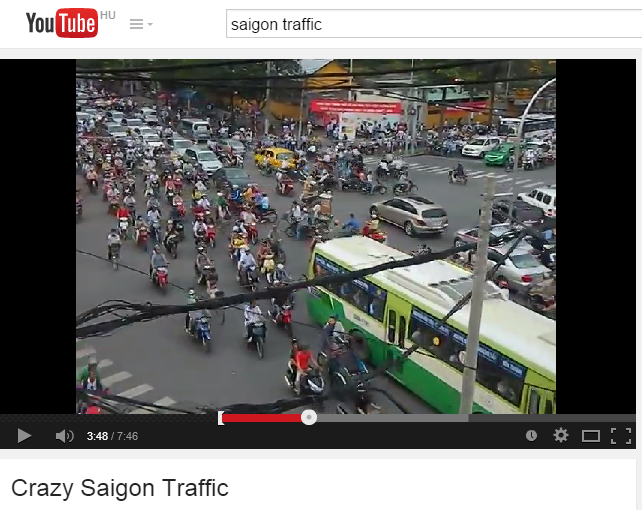 2015. tavasz
Szenzorhálózatok és alkalmazásaik (VITMMA09) - Okos város  MSc mellékspecializáció, BME-TMIT
23
Okos városok Magyarországon
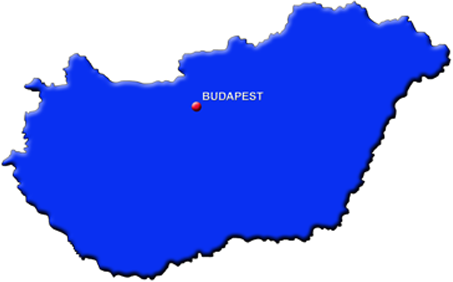 Budapest - MOL Bubi
Közbringarendszer – 76 gyűjtóállomás, 1100 kerékpár
Bérletes vagy napi jegyes
Valós idejű információ az állomások telítettségéről







Sok külföldi városban is működik hasonló megoldás
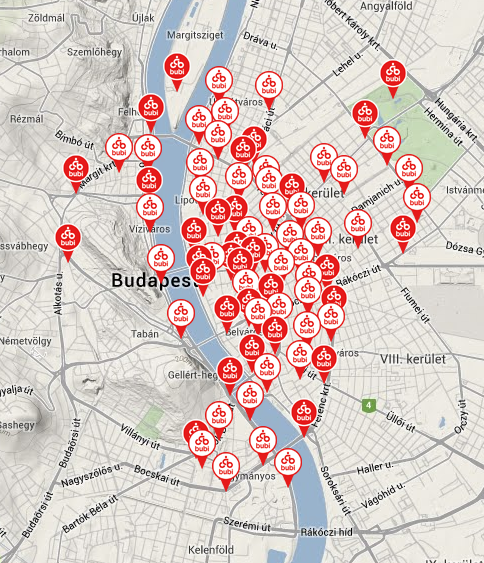 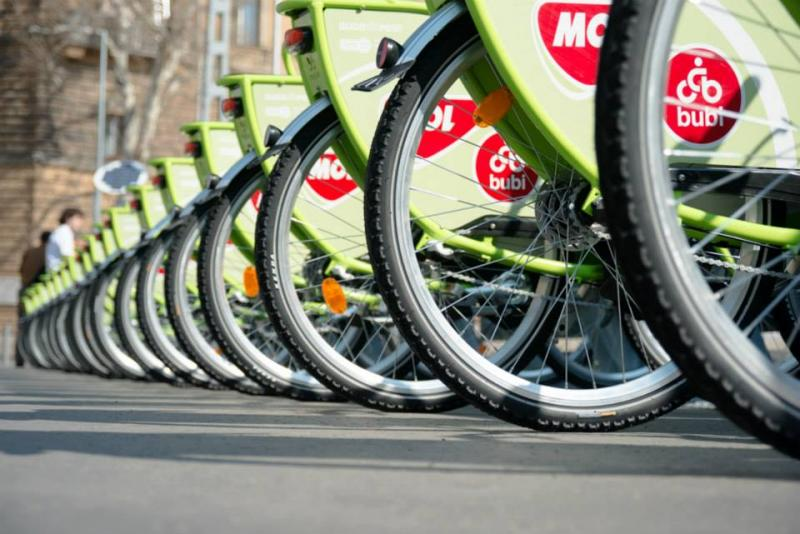 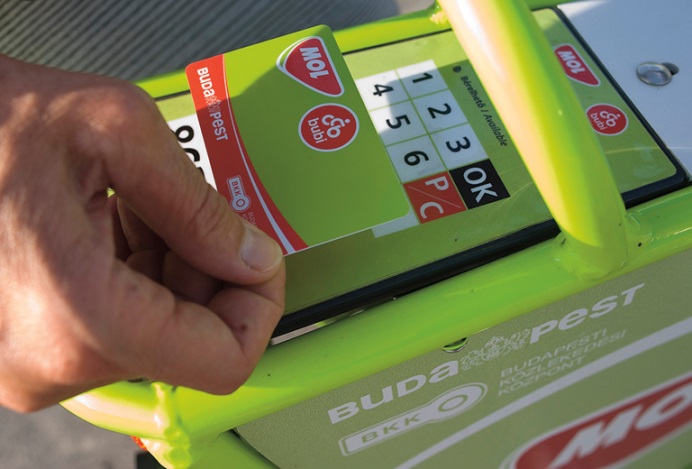 2015. tavasz
24
Szenzorhálózatok és alkalmazásaik (VITMMA09) - Okos város  MSc mellékspecializáció, BME-TMIT
Okos városok Magyarországon
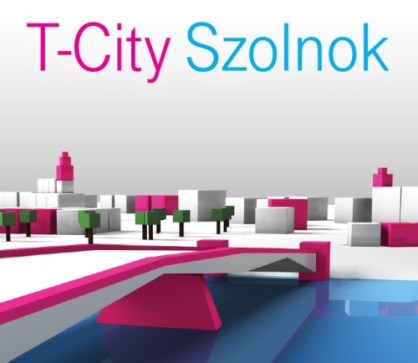 Magyar Telekom - T-City Szolnok
2009-ben indult projekt
Kezdetben a cél a bevezetés előtt álló szolgáltatások tesztelése 
Mára együttműködés az önkormányzattal, felhasználókkal
Alakítsd a jövő városát program (2012)
Családok jelentkezhetnek, ingyenes eszköz- és szolgáltatáshasználat
Komplett vezeték nélküli riasztórendszer, smart metering, városkártya, mobiltárca, stb.


Hasonló projekt Németországban is
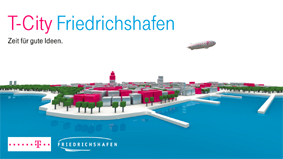 2015. tavasz
25
Szenzorhálózatok és alkalmazásaik (VITMMA09) - Okos város  MSc mellékspecializáció, BME-TMIT
Okos város ICT infrastruktúra
Az ICT infrastruktúra kiépítése létfontosságú. De ki építse ki?
Példa: Az egész várost lefedő Wi-Fi hálózat
A) Számos önkormányzat csinálta vagy tervezte (mindenhol a világban)
Budapesten minden főpolgármester-jelölt kampányában 2006-ban
Előnyök:
Egyenletes lefedés, tervezett telepítés, interferenciák minimalizálása
Hátrányok
Sokba kerül
A technológia hamar elavulhat
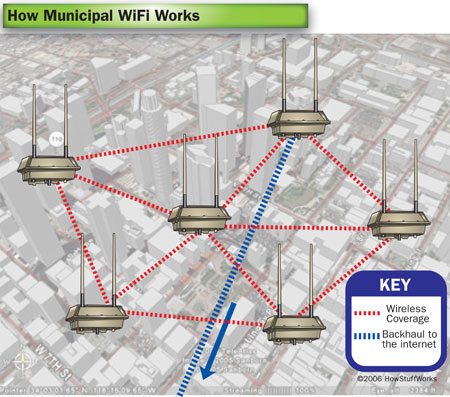 2015. tavasz
26
Szenzorhálózatok és alkalmazásaik (VITMMA09) - Okos város  MSc mellékspecializáció, BME-TMIT
Okos város ICT infrastruktúra
Az ICT infrastruktúra kiépítése létfontosságú. De ki építse ki?
Példa: Az egész várost lefedő Wi-Fi hálózat
B) FON - P2P alapú hálózatépítés
Felhasználók megosztják saját szélessávú előfizetésüket
Wifi kiterjesztés egy speciális AP-val
Cserében ők is ingyen használhatják mások hozzáférését
Előnyök
Az ÖK örül, mert nem neki kell fejleszteni
A felhasználó örül, mert ingyen netezhet (bárhol a világban)
> 13 millió Fon felhasználó
Folyamatosan frissülő, naprakész technológia 
Hátrányok
A szolgáltatók nem örülnek, elvileg nem engedik a hozzáférés megosztását
Kaotikus hálózatépítés, interferenciák, lyukak a lefedettségiben
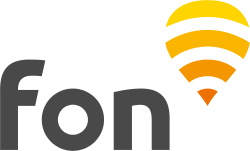 2015. tavasz
27
Szenzorhálózatok és alkalmazásaik (VITMMA09) - Okos város  MSc mellékspecializáció, BME-TMIT
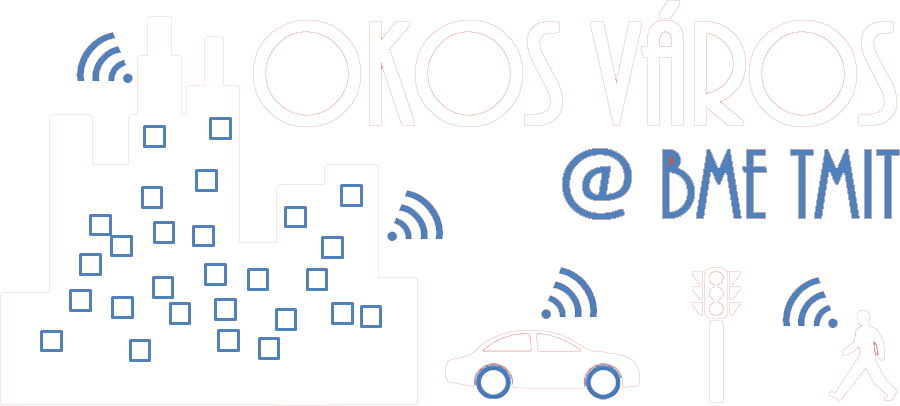 Szenzorhálózatok és alkalmazásaik
VITMMA09 – Okos város MSc mellékspecializáció
A félév felépítése
Előadások
a TAD szerint
2 vendégelőadás – Magyar Telekom és Ericsson
Gyakorlatok 
2. héten – nagy házi kiosztás, témák ismertetése
7 db 3 fős csoport
Utána 4 alkalommal gyakorlat
Laptop előtt, konkrét alkalmazások bemutatása
14. héten – szóbeli beszámoló, írásos anyag elkészítése 
csoportonként 1, kiemelve mindenkinek a saját munkáját
2015. tavasz
Szenzorhálózatok és alkalmazásaik (VITMMA09) - Okos város  MSc mellékspecializáció, BME-TMIT
29